”Projects are about People”
Bild 1
Några spaningar…
Bild 2
2016 investerades 34,7% av Tysklands BNP i projektform = 15 000 miljarder

I Sverige betyder det att ca 1 500 Miljarder SEK årligen investeras I projekt

Prognos andel av BNP 2019 är 40%

En studie som PwC har gjort visar att 80% av alla framgångsrika projekt leds av certifierade projektledare
I Sverige finns över 200 000 aktiva projektledare varav strax under 4000 är IPMA-certifierade

Utvecklingen av metoder, verktyg, tekniker, utvecklingsmodeller och strategiska verktyg går snabbt

Digitaliseringsprojekten ökar och andelen internationella projekt växer
Slutsats
Bild 5
Vi behöver kompetenta projektledare som leder projekten framgångsrikt

Vi behöver utbildningar och certifieringar som säkrar kompetensen hos projektledarna

Vi behöver en aktuell, bred, internationell, branschoberoende kompetensmodell som bas för utbildning, certifiering och utveckling av yrkesutövare som jobbar med projekt
Svenskt projektforums kompetensmodell 2017
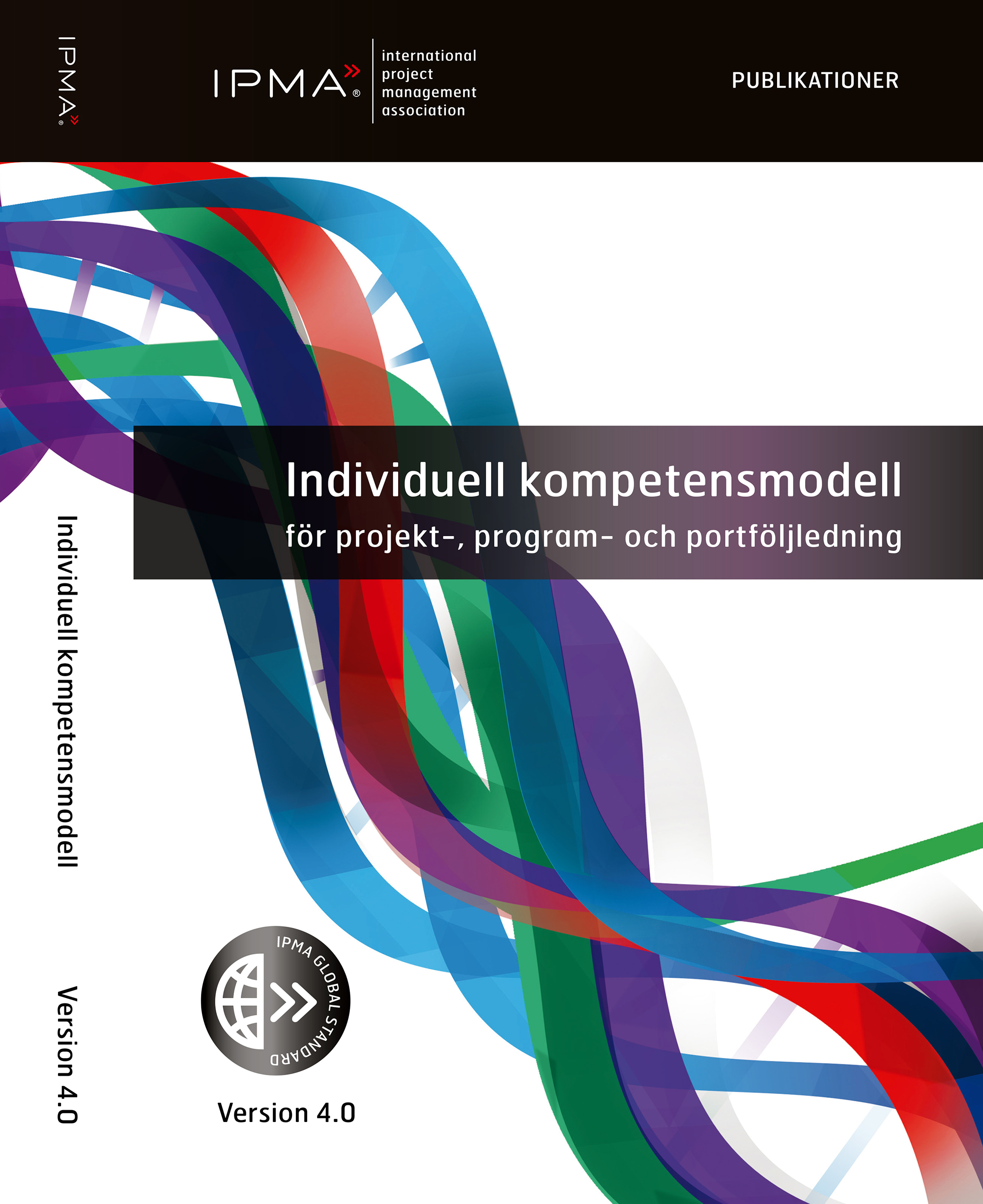 Bild 7
Kompetensmodellens huvudområden
People
Perspective
Practice
[Speaker Notes: Knowledge is the collection of information and experience that an individual possesses. For example, understanding the concept of a Gantt chart might be considered knowledge. 

Skills are specific technical capabilities that enable an individual to perform a task. For example, being able to build a Gantt chart might be considered a skill. 

Ability is the effective delivery of knowledge and skills in a given context. For example, being able to devise and successfully manage a project schedule 
might be considered ability.]
Skala för kompetensmognad
Förmåga
Färdigheter
Kunskap
[Speaker Notes: Knowledge is the collection of information and experience that an individual possesses. For example, understanding the concept of a Gantt chart might be considered knowledge. 

Skills are specific technical capabilities that enable an individual to perform a task. For example, being able to build a Gantt chart might be considered a skill. 

Ability is the effective delivery of knowledge and skills in a given context. For example, being able to devise and successfully manage a project schedule 
might be considered ability.]
Kompetensmodell
Förmåga
People
Perspective
Färdighet
Kunskap
Practice
[Speaker Notes: Knowledge is the collection of information and experience that an individual possesses. For example, understanding the concept of a Gantt chart might be considered knowledge. 

Skills are specific technical capabilities that enable an individual to perform a task. For example, being able to build a Gantt chart might be considered a skill. 

Ability is the effective delivery of knowledge and skills in a given context. For example, being able to devise and successfully manage a project schedule 
might be considered ability.]
People
Leda sig själv

Integritet och pålitlighet

Kommunicera

Skapa, behålla och utveckla relationer

Ledarskap - leda andra

Motivera och inspirera - teamwork

Konflikt och krishantering

Innovativt ledarskap

Förhandling

Fokusera på resultat.
People
Perspective
Practice
Perspective
Strategi (syfte, förmåga, hinder, leverans)

Styrning, struktur och process

Regelefterlevnad, standarder och bestämmelser

Makt och intresse (informell och formell)

Kultur och värderingar.
People
Perspective
Practice
Practice
Projektdesign
Krav, mål och nytta
Omfattning
Tid
Organisation och information
Kvalitet
Ekonomi
Resurs och bemanning
Anskaffning och partnerskap
Planering och uppföljning
Risk och möjlighet
Intressenthantering
Förändring och transformation
Välj och balansera
People
Perspective
Practice
2025
Bild 14
Projekt 2025
Projektformen är den ledande metoden för att nå mål, skapa värde och åstadkomma förändring

Projekt utgör > 45% av BNP

Andelen projekt i flera tidszoner ökar

Medellivslängden på ett projekt minskar.
Projektledaren 2025..
fokuserar >90% på att inspirera, motivera och utveckla människor och <= 10% på styrning och kontroll

förstår projektets syfte och bidrag till övergripande mål

fokuserar på resultat – som ett föredöme och genom andra

prioriterar intressenterna

är certifierad och lyckas med sitt projekt.
Projektledaren 2025..
Är valbar och efterfrågad framförallt för sin kompetens på Ledarskap, Relationsbyggande, Konfliktlösning, Resultatorientering och Pålitlighet”
Med andra ord….
2025
”Projects are still about People”
Tack!

Per-Olof Sandberg
070-775 13 06

per-olof.sandberg@projektforum.se